CS371m - Mobile Computing
2D Graphics
A Crash Course in Using (Android) 2D Graphics Libraries
Using Graphics
Not an end in itself
Create a richer, easier to use User Interface
Display information in a easier to understand way
Entertainment
In Android picking the theme affects the appearance of your GUI widgets
2
Richer UI
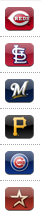 The (OLD) Apple Effect?
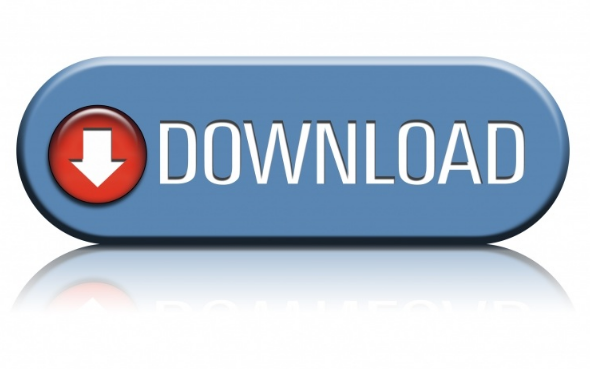 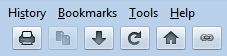 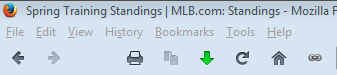 3
UI Design Changes
The (New) Apple Effect
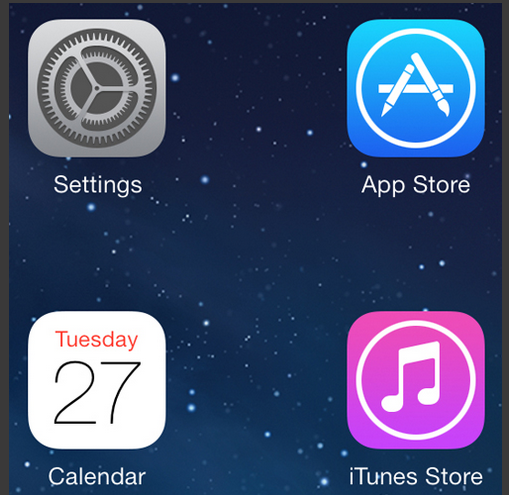 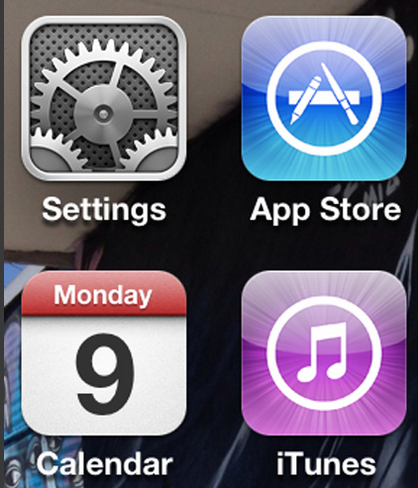 4
iOS 6 and iOS 7
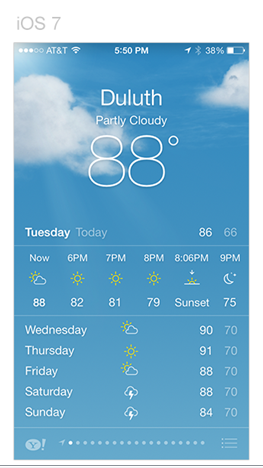 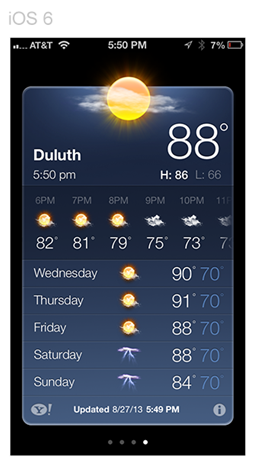 5
Clicker
Which do you like more:
The graphics with 3d like effects
The flat graphics
I don’t have a preference
6
Clicker
How do you like your IDE’s set up?
Black text on white background
White text on black background
Something else
I don’t have a preference
7
Android Theme
Multiple Themes in Android’s History
Current Standard is the Material Theme
Set in Manifest
Able to alter aspects of theme
Creates a consistent look for app
Emphasis on Feedback via animation
8
sidetrack on the visual display of information
9
Visual Display of Information
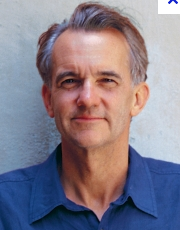 Edward Tufte
Yale professor (poly sci, stats, and cs)
spark lines
small multiple
critical of PowerPoint
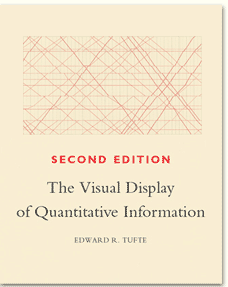 10
Visual Display
Spark Lines



Small Multiple
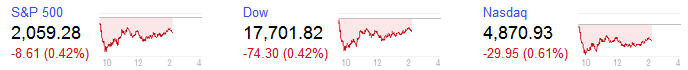 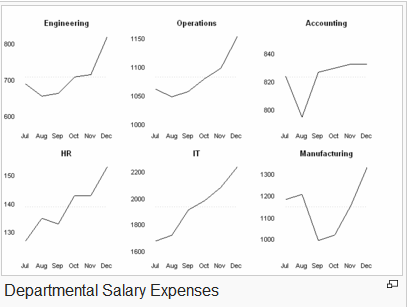 11
Examples of the visual display of information
12
Joseph Minard Napoleon's Invasion of Russia
Location, size of army, data, temperature
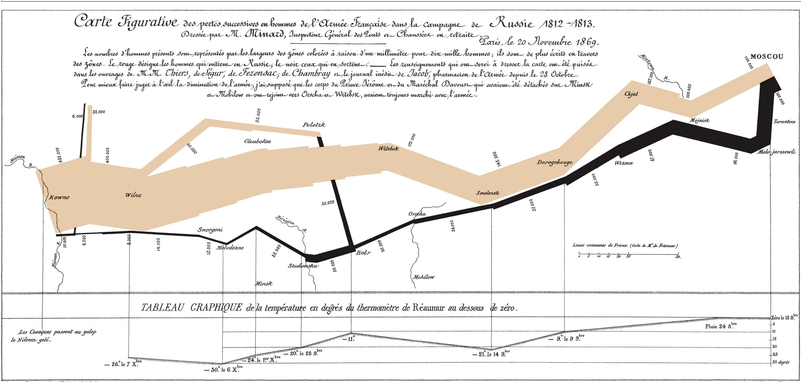 13
John Snow - Deaths from Cholera, 1854 Broad Street Outbreak (The Ghost Map)
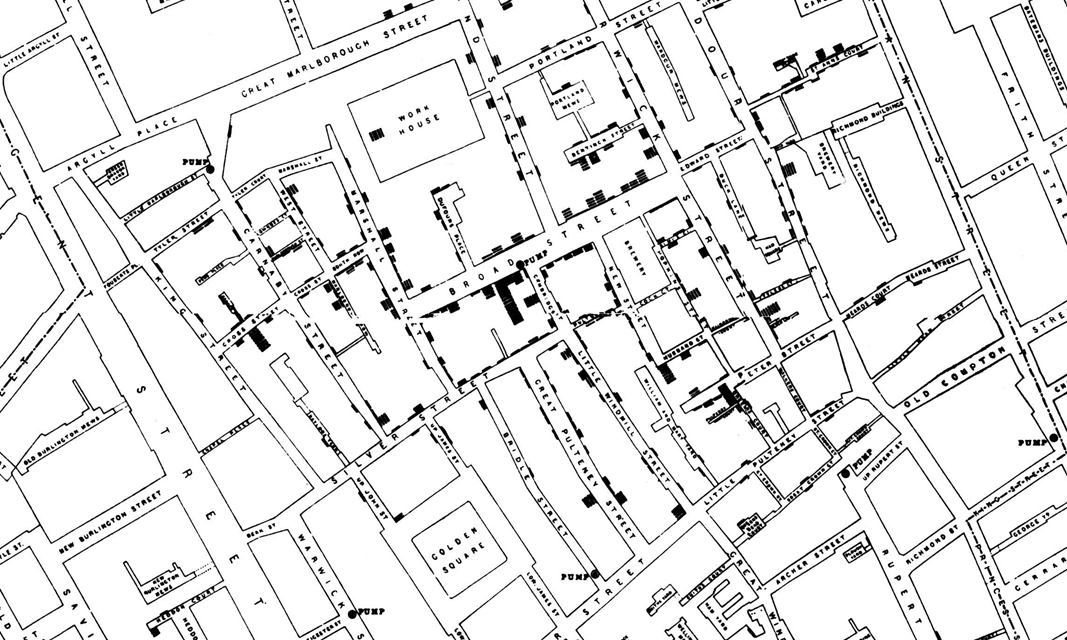 14
Space Debris Plot
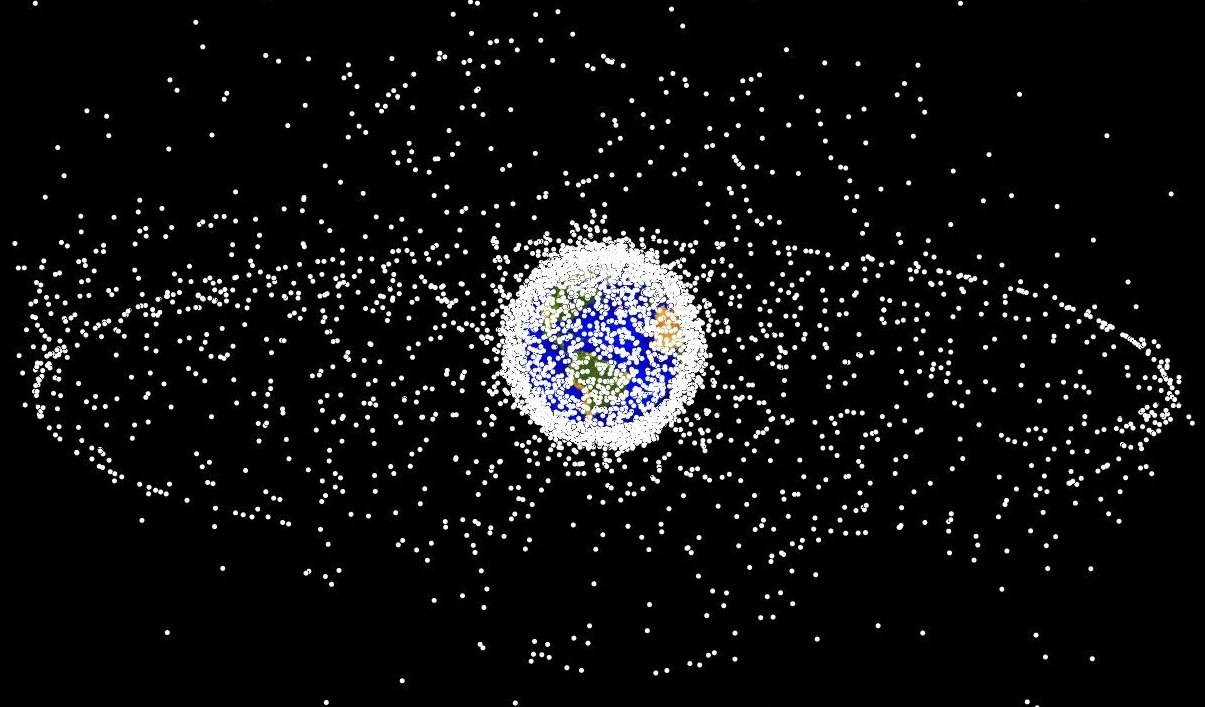 15
Visualizing Data
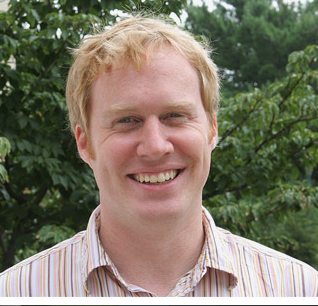 Ben Fry, one of the creators of Processing
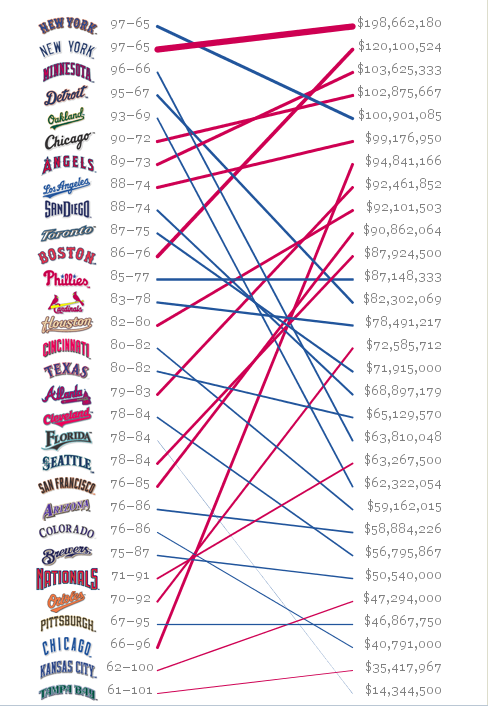 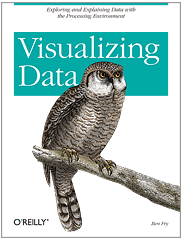 16
All Roads
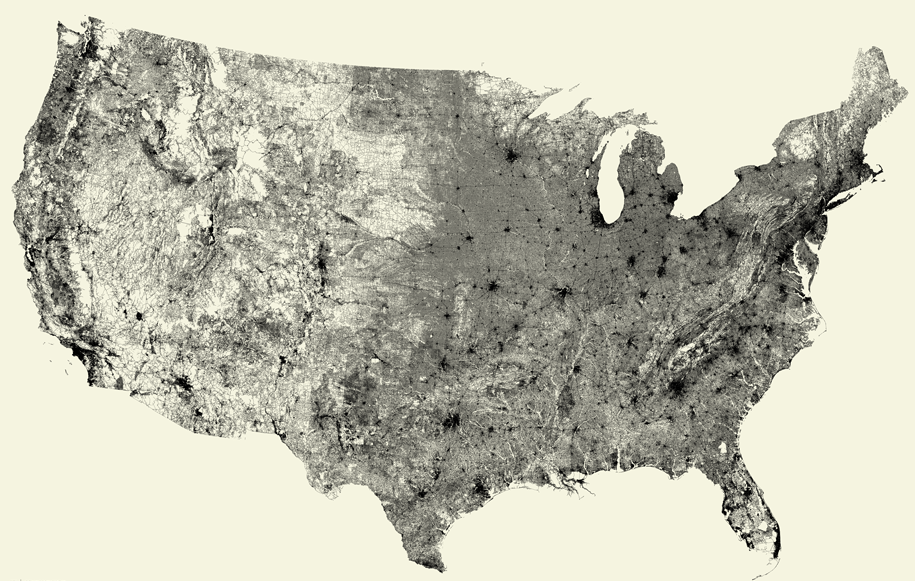 17
Files on Disk - WinDirStats
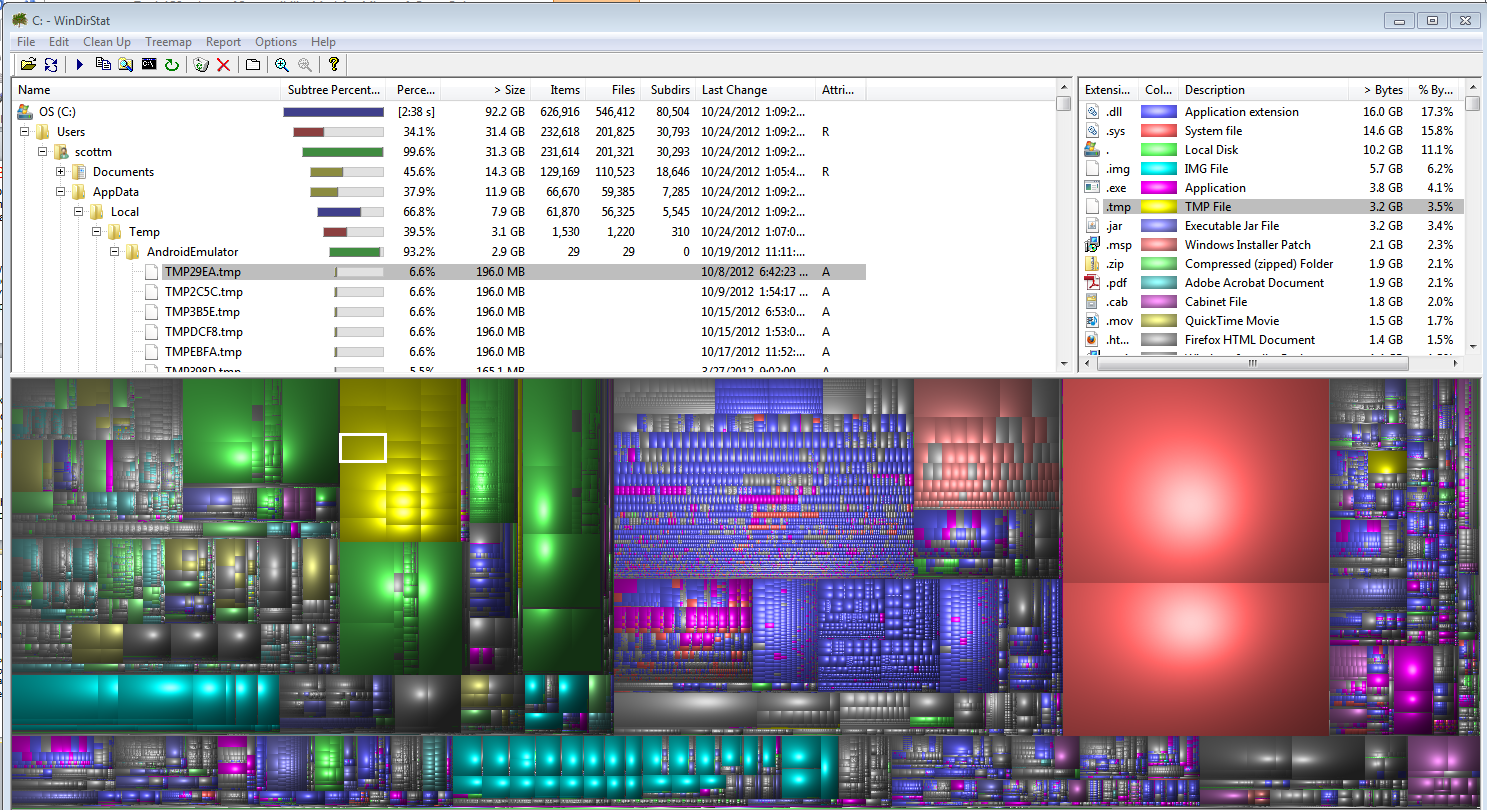 18
S&P 500 Heat Map
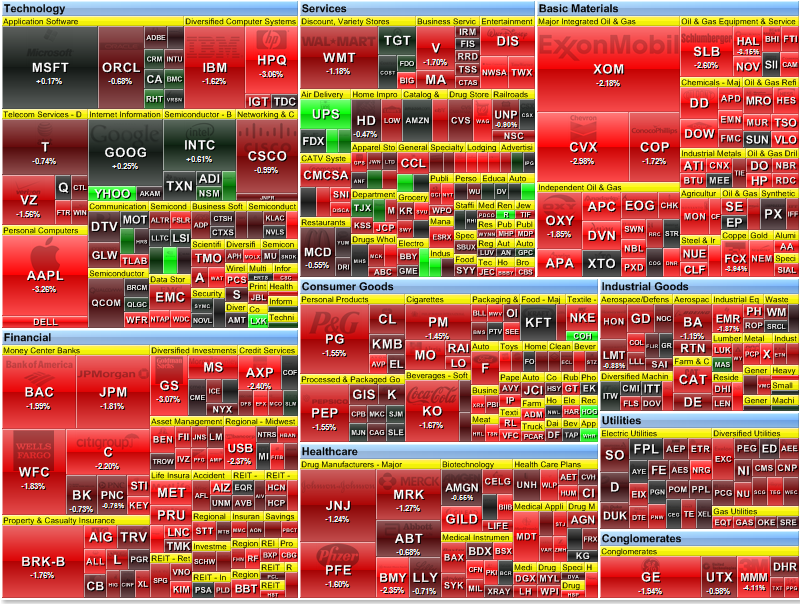 19
CS324E Heat Map
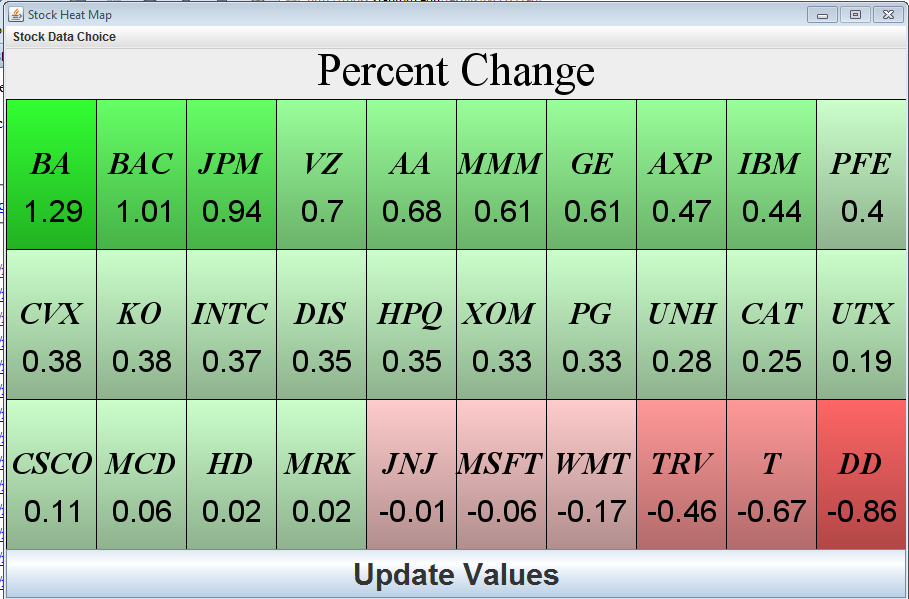 20
[Speaker Notes: Eclipse Projects / Workspace - A3_CS324E_HeatMap_]
CS324E Wator World
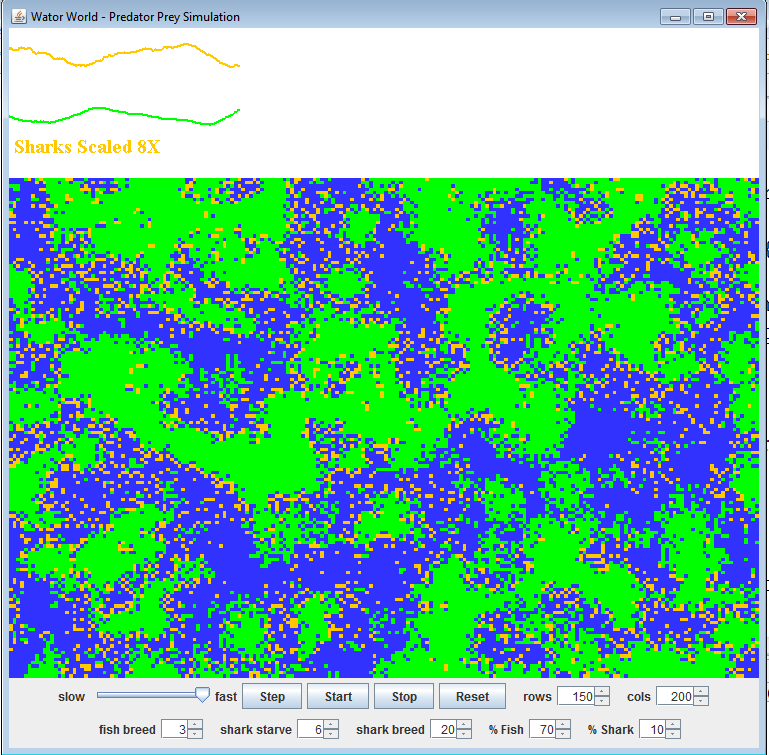 21
[Speaker Notes: Program in Eclipse Workspace CS324e_old/A4/]
Image Processing
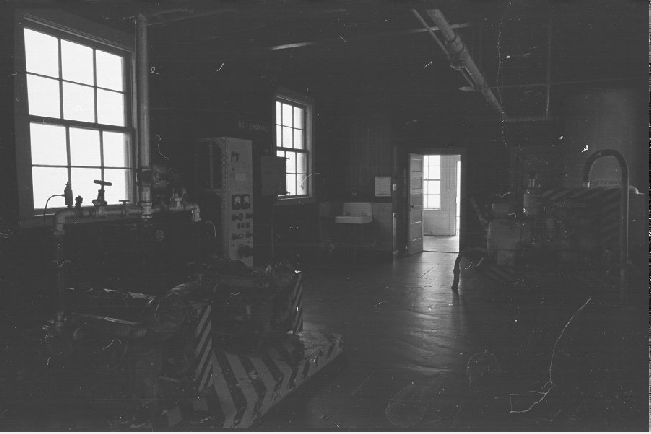 22
Color Histogram
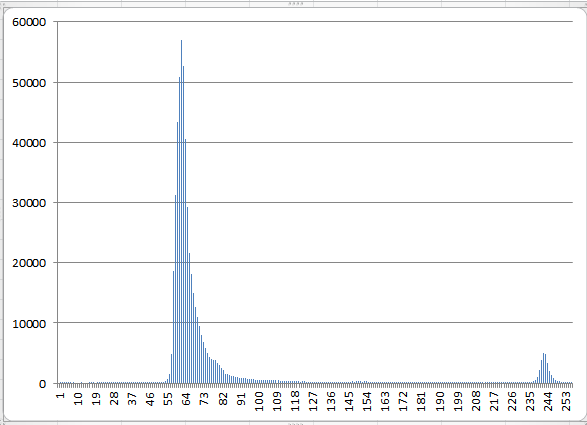 23
Histogram Equalization
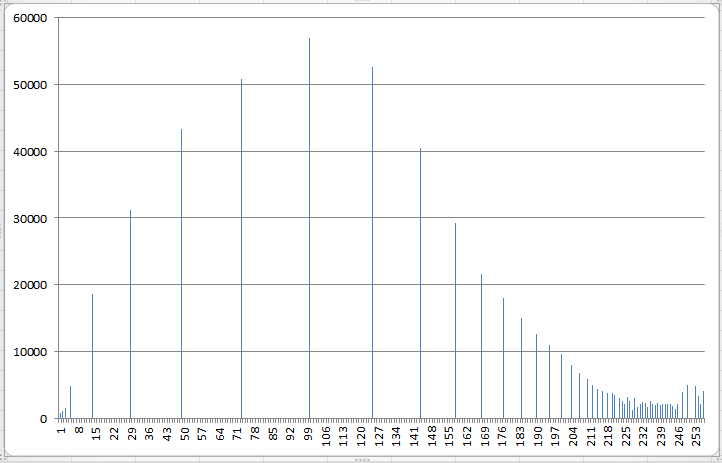 24
Revised Image
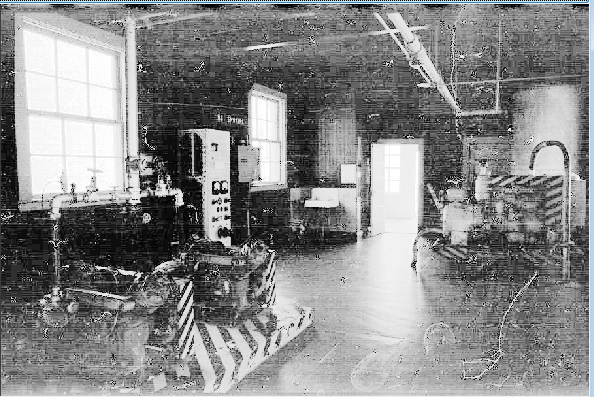 25
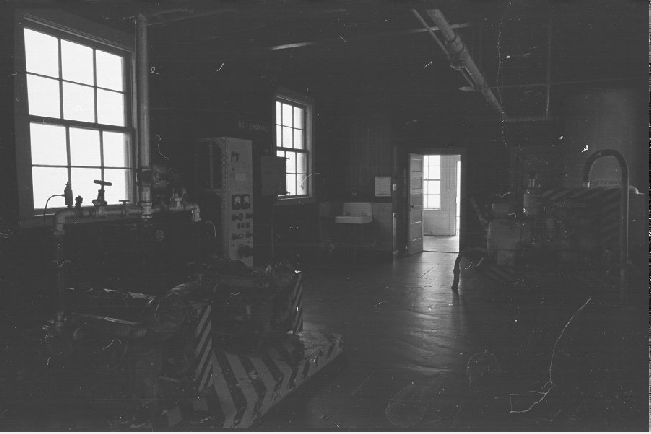 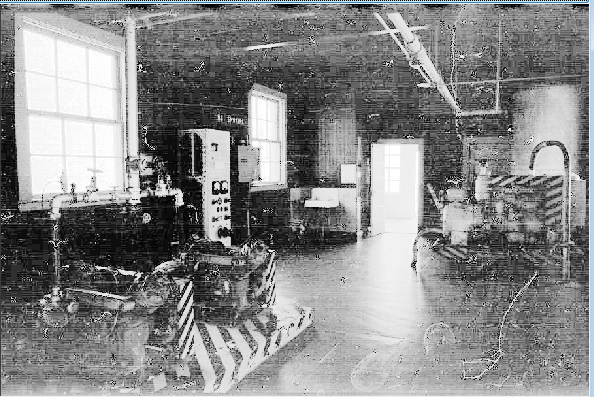 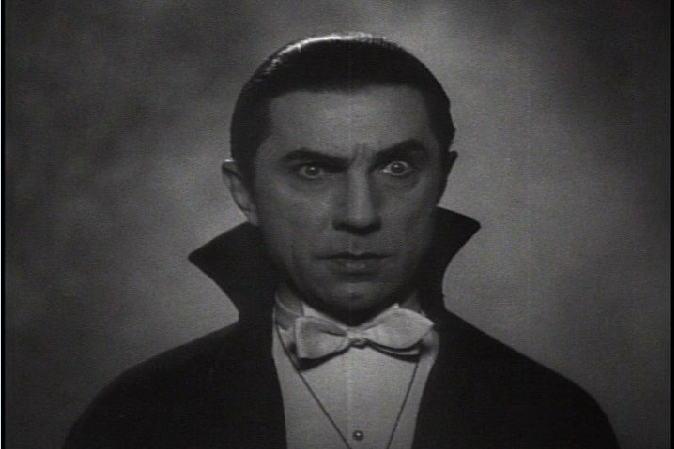 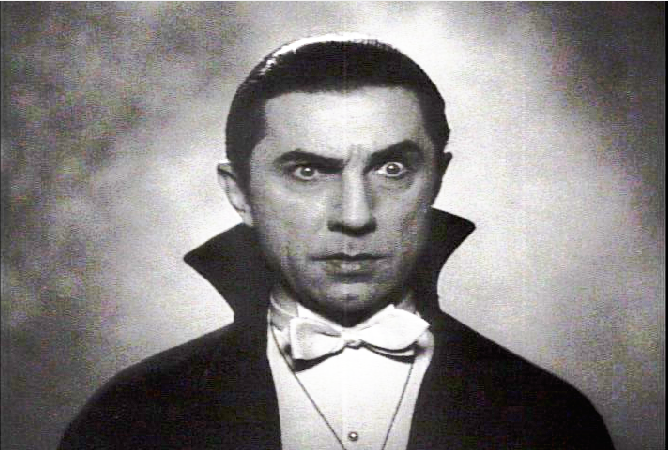 26
26
Using android NATIVE 2d graphics
27
Android Graphics
NOT the Java awt or swing packages
custom set of classes
Canvas: class that holds code for various "draw" methods
Similar to Java Graphics, Graphics2D objects
Paint: Controls the drawing. A whole host of properties. 
Bitmap: the things drawn on
Drawable: the thing to draw. (rectangles, images, lines, etc.)
Typeface: for fonts
28
Using a Canvas
Simple way -> Create a custom View and override the onDraw method
The Canvas is a parameter to onDraw
Create a class that extends View
override the 2 parameter constructor
override the onDraw method
perform custom drawing in the onDraw method
add the View to the proper layout
29
Graphics Resources
Use Drawables in Views
Create a folder res/drawable
Add images
png (preferred)
jpg (acceptable)
gif (discouraged)



Images can be added as background for Views
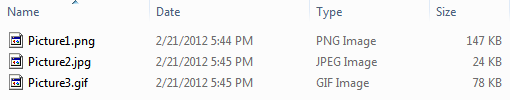 30
Requesting Redraws of a View
call invalidate() on a View to redraw it
invalidate redraws the whole View
possible to redraw only a portion of the View, the part that changed
several overloaded versions of invalidate that accept a region of the View
only that portion redrawn
Override the onDraw method for the View to redraw
key we override onDraw but don't call it! call invalidate!
for really complex drawing and graphics move drawing off of the UI thread to a SurfaceView (more complex)
31
GuessFour
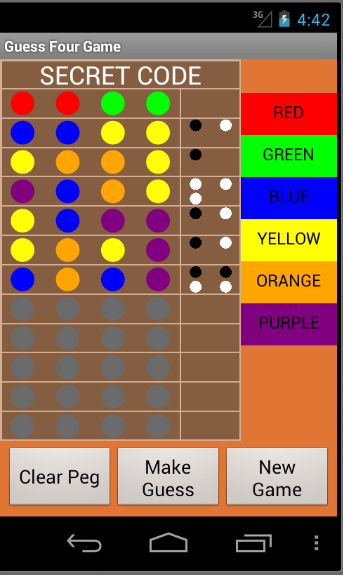 Board drawn in onDraw method of a View
Board will resize for different devices
lines, ovals, rectangles, and texts
32
Paint
typically create Paint with anti aliasing enable
Paint p = 	new Paint(Paint.ANTI_ALIAS_FLAG);
Anti Aliasing on
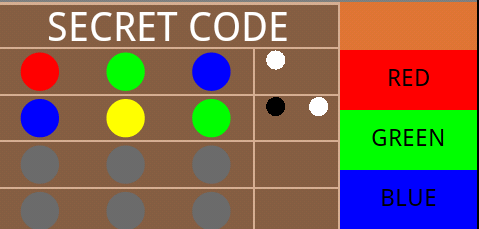 33
Anti Aliasing - The Jaggies
Anti Aliasing off
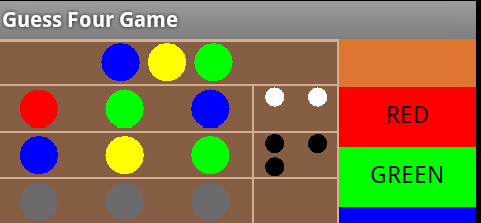 Anti Aliasing off
Anti Aliasing on
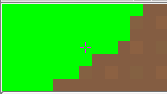 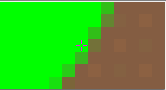 34
Using the Canvas Class
methods to draw:
rectangles
lines
arcs
paths
images
circles
ovals
points
text
and many more
Ability to set the "clip", portion of canvas where drawing takes place
commands to draw something that is outside clip are ignored
Ability to translate, rotate, and scale the canvas
35
Paint Object
many, many attributes and properties including:
current color to draw with
Color specified as aRGB
whether to fill or outline shapes
size of stroke when drawing
text attributes including size, style (e.g. underline, bold), alignment, 
gradients
36
Gradients
3 kinds of gradients
LinearGradeint
RadialGradeint
SweepGradient
at least 2 color, but possibly more
flows from one color to another
37
Linear Gradient
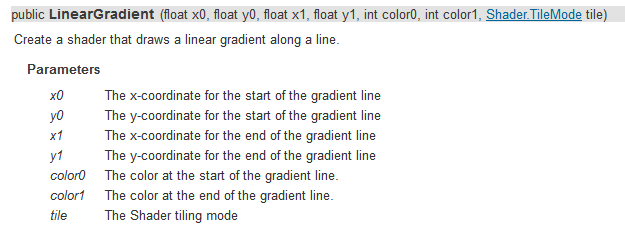 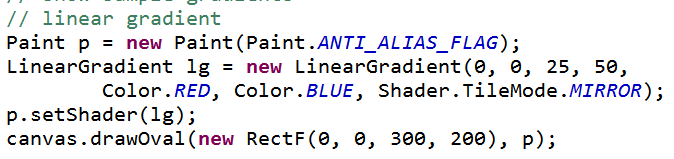 38
LinearGradient
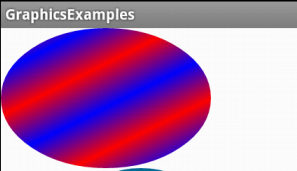 39
RadialGradient
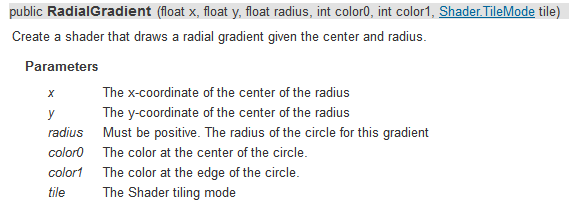 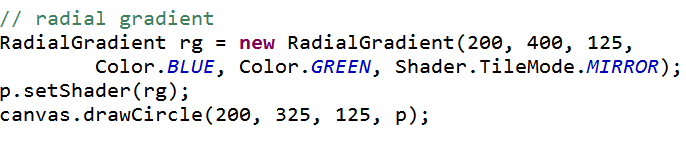 40
RadialGradient
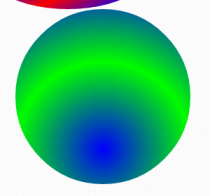 41
RadialGradeint
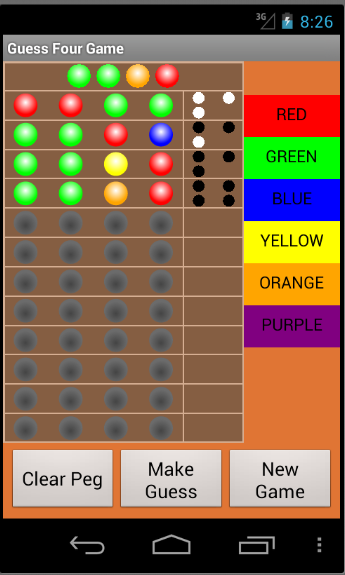 add depth to pegs and open spots in Guess Four game
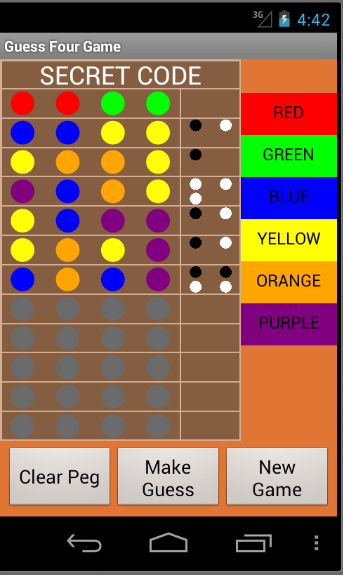 42
SweepGradient
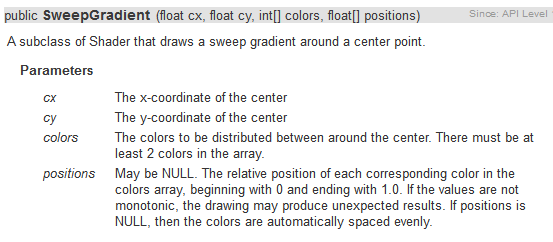 43
SweepGradient
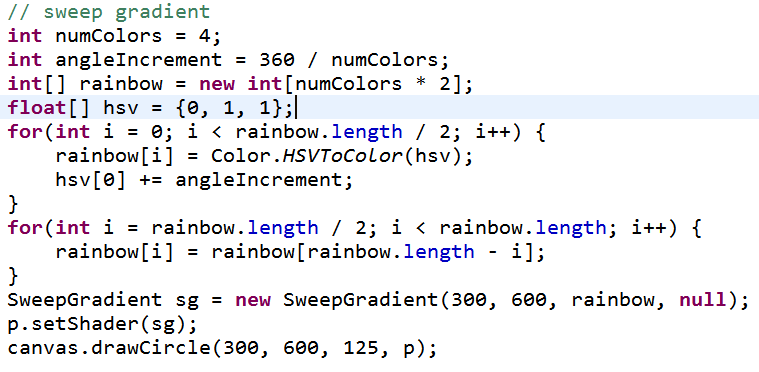 44
SweepGradient
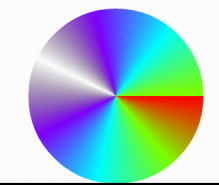 45
SweepGradient
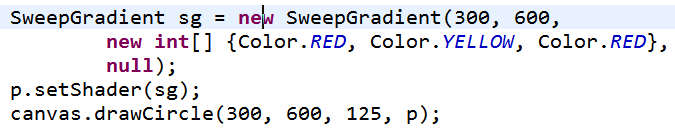 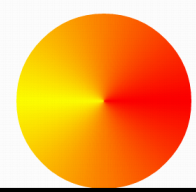 46
SweepGradient
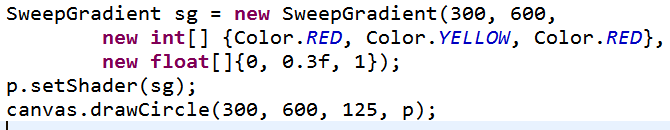 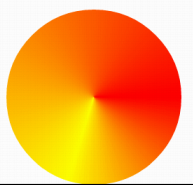 47
Simple android animation loop
48
Simple Animation
Animation altering some property of a 2D primitive
position
size
color
alpha
Simplest animation loop, after onDraw, call invalidate
at the mercy of the UI frame rate
49
Simple (And Poor) Animation Approach
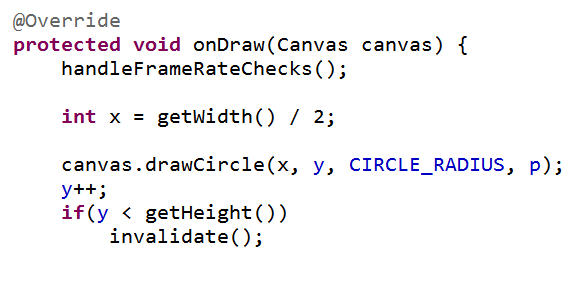 draw as fast as possible
emulator frame rate (on my machine) 12 fps
dev device frame rate, high 50s fps
50
Better Animation Loop
Create a Handler to delay / sleep
update method will call sleep method on the Handler
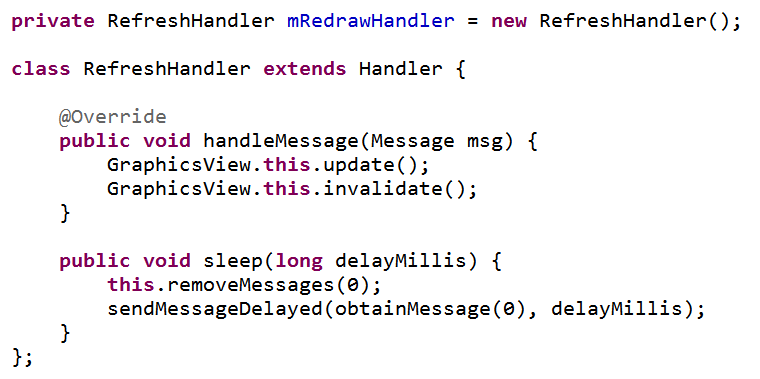 51
update method
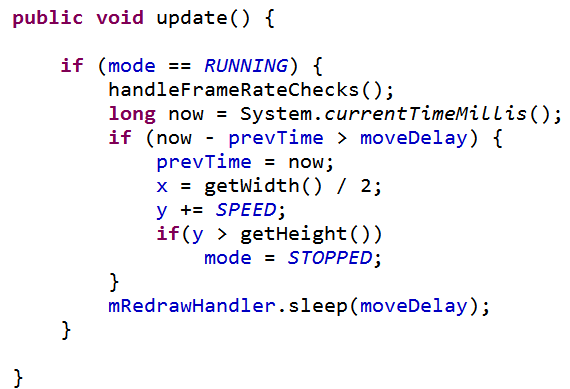 animation loop
update tells handler to sleep 
handler calls update when it wakes up …
52
Simple Animation ExampleAdd Custom View to XML
in main.xml
add custom View as element in LinearLayout
Class Name
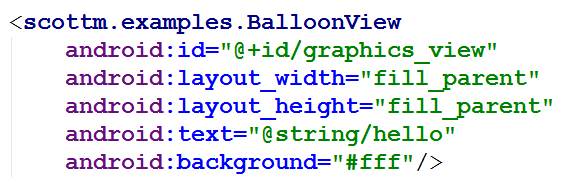 RGB Color, using hexadecimal
53
Simple Example - BalloonView
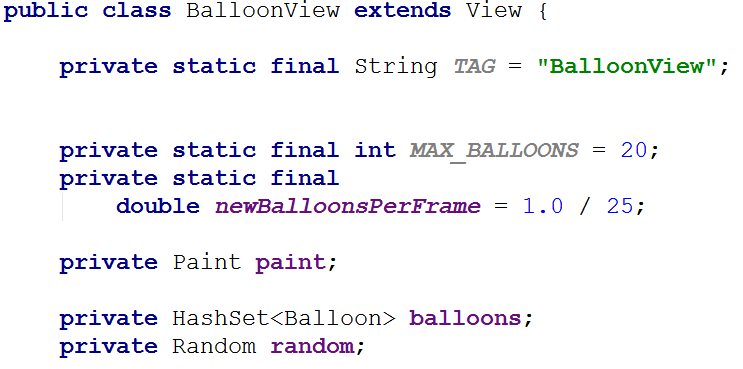 54
BalloonView Constructors
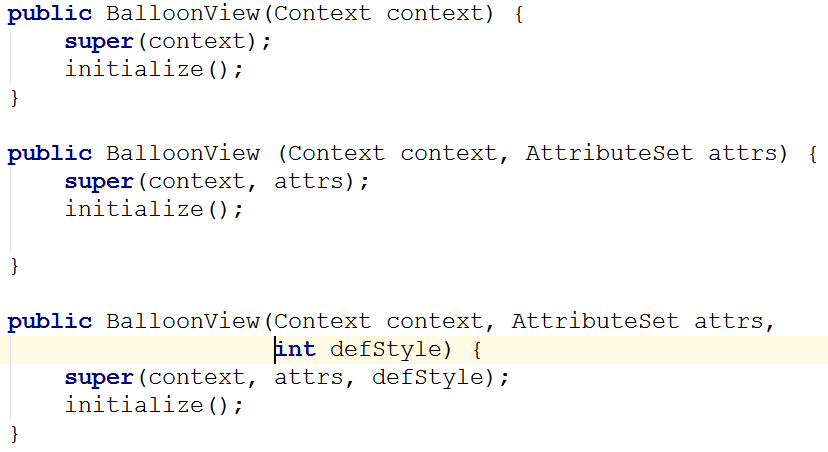 55
BalloonView
Tracks "balloons" on screen
Balloon class to track state of each balloon
Add balloons randomly
Update balloons when instructed
change position
remove if off screen
56
BalloonView onDraw Method
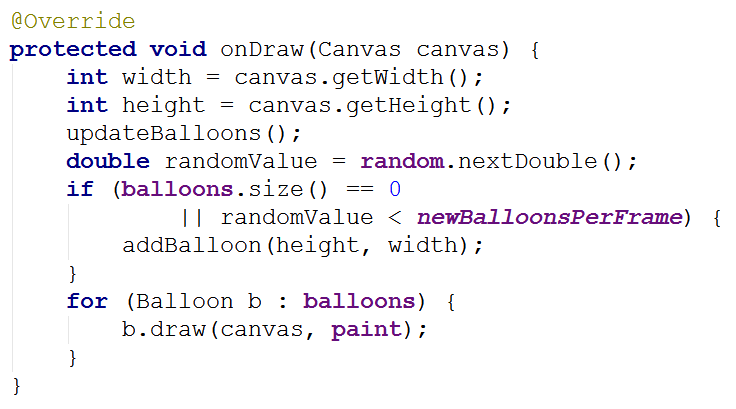 57
Balloon Class and draw Method
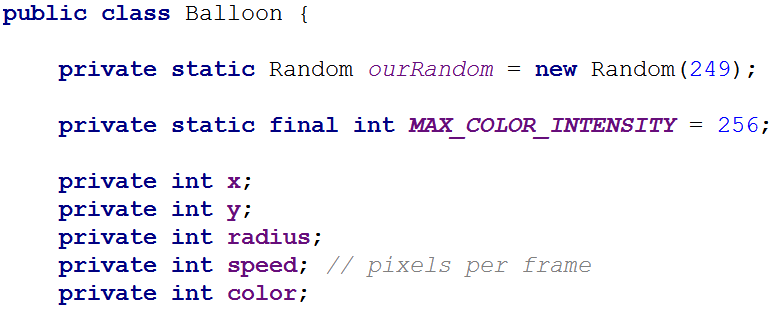 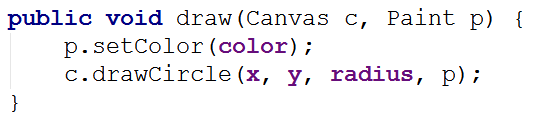 58
BalloonView update Method
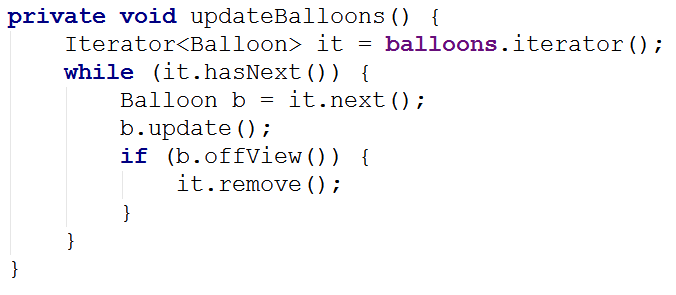 59
Animation Loop
Activity has AnimationLoop object
non standard Android class to simplify animation loops
AnimationLoop given target frames per second and View to update
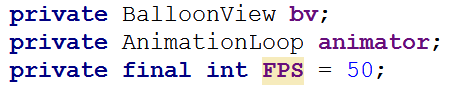 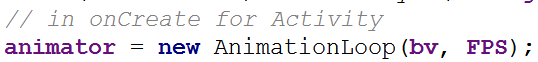 60
Animation Loop
When Activity resumes, animation loop started
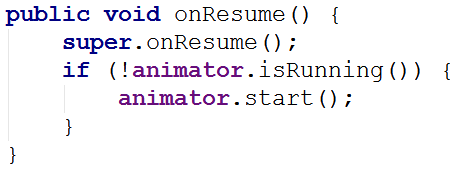 61
Pausing
Animation Loop object paused when Activity paused
toggle animation when activity is clicked
create on click listener for activity
62
Animation Loop
Animation Loop has a Runnable and a Handler
Runnable: Any class whose instances are intended to be executed by a thread
standard Java class
Handler: Allows you to send and process Message and Runnable objects associated with a thread's Message queue.
schedule messages and runnables to be executed as some point in the future
Android specific class (there is a class named Handler in the Java standard library)
63
AnimationLoop
AnimationLoopstart method
create new Runnable 
and start (run method called)
Runnablerun method
while (true)
sleep for appropriate time
on wakeup, tell View to update itself
64
tweened AnimationS
65
Simple Animations
Tweened Animations
also know as View Animations
provide a way to perform simple animations on Views, Bitmaps, TextViews, Drawables
provide start point, end point, size, rotation, transparency, other properties
Can set up tweened animation in XML or programmatically
66
Tweened Animations
Used to alter one of four properties of a single View affect
Alpha (transparency / opaqueness)
Rotation
Scale (size)
Location (movement, Translate)
67
Tweened Animations
define interpolator in XML (optional)
allow animation to be repeated, accelerate, decelerate, "bounce", and more
can use built in interpolators or create your own
define animation in XML
alpha, rotate, scale, translate
define from value and to value and duration
In program load and start animation in response to some event
Guess Four, invalid choice, solved puzzle
68
Guess Four res/anim
shake up down
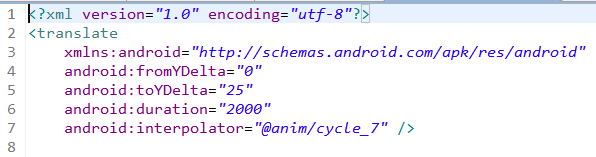 shake left right
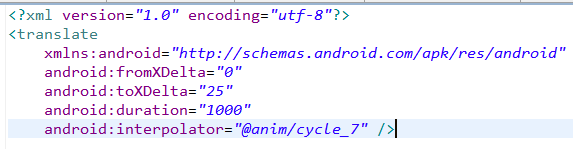 69
GuessFour res/anim
cycle_7.xml
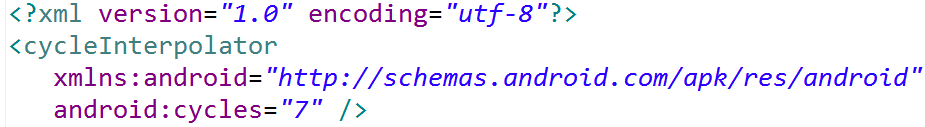 spin.xml
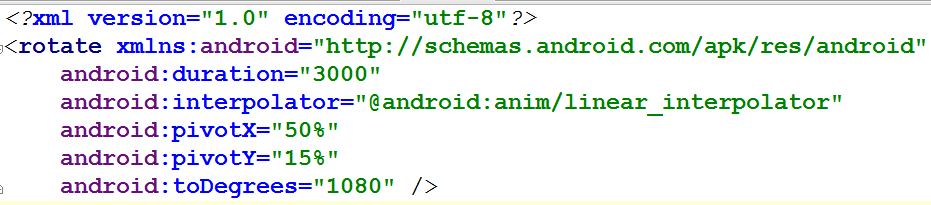 70
GuessFour Example
On error board shakes back and forth
On win board spins
From BoardView in GuessFour
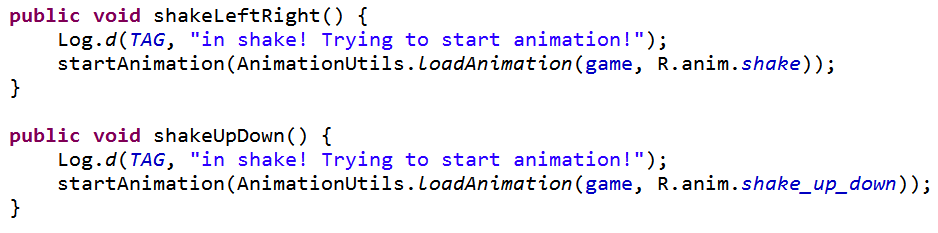 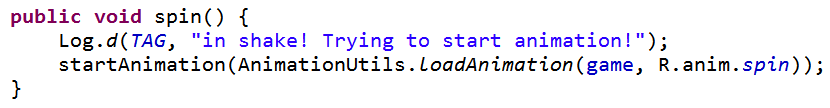 71
More Tweened Examples
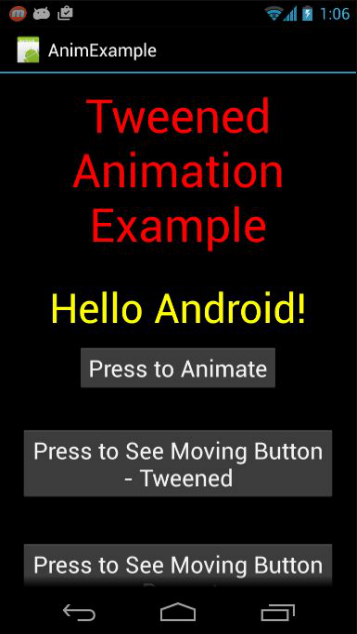 hyperspace example from android dev site
rotate and change alpha
animation types:
alpha
scale
translate
rotate
http://developer.android.com/guide/topics/resources/animation-resource.html
72
Hyperspace Part 1
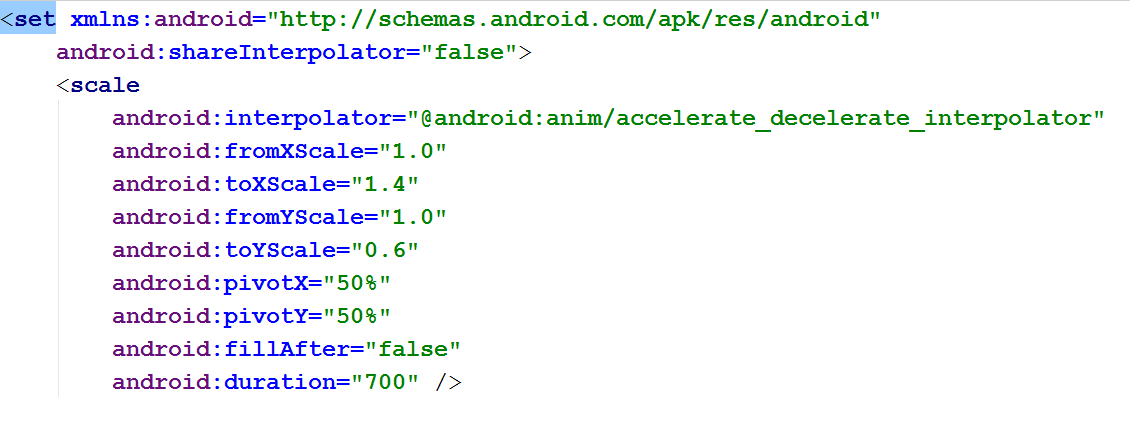 73
Hyperspace Part 2
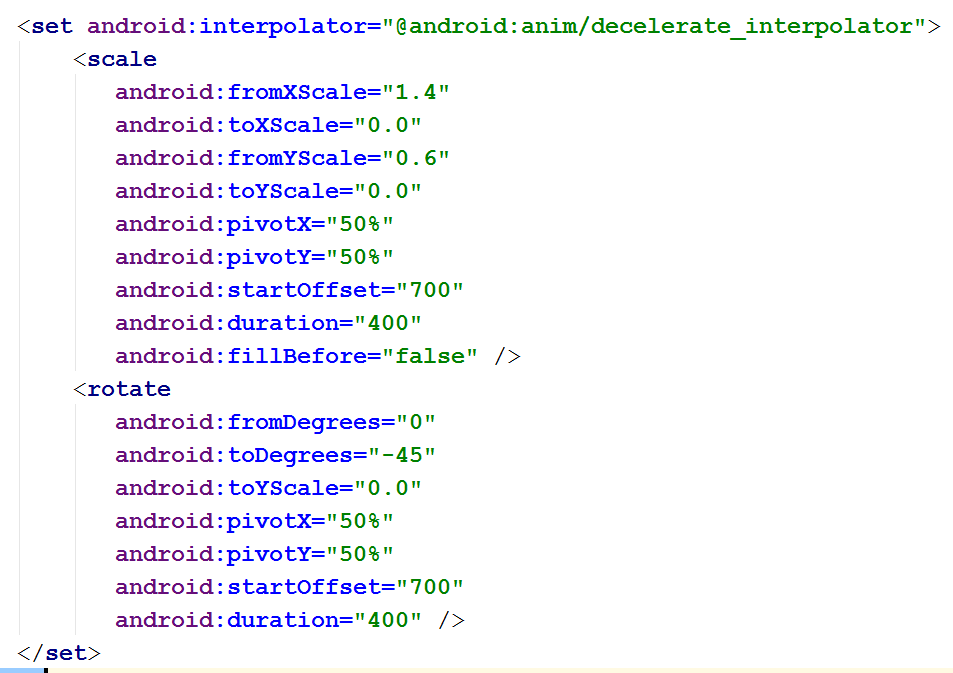 74
More Tweened Examples
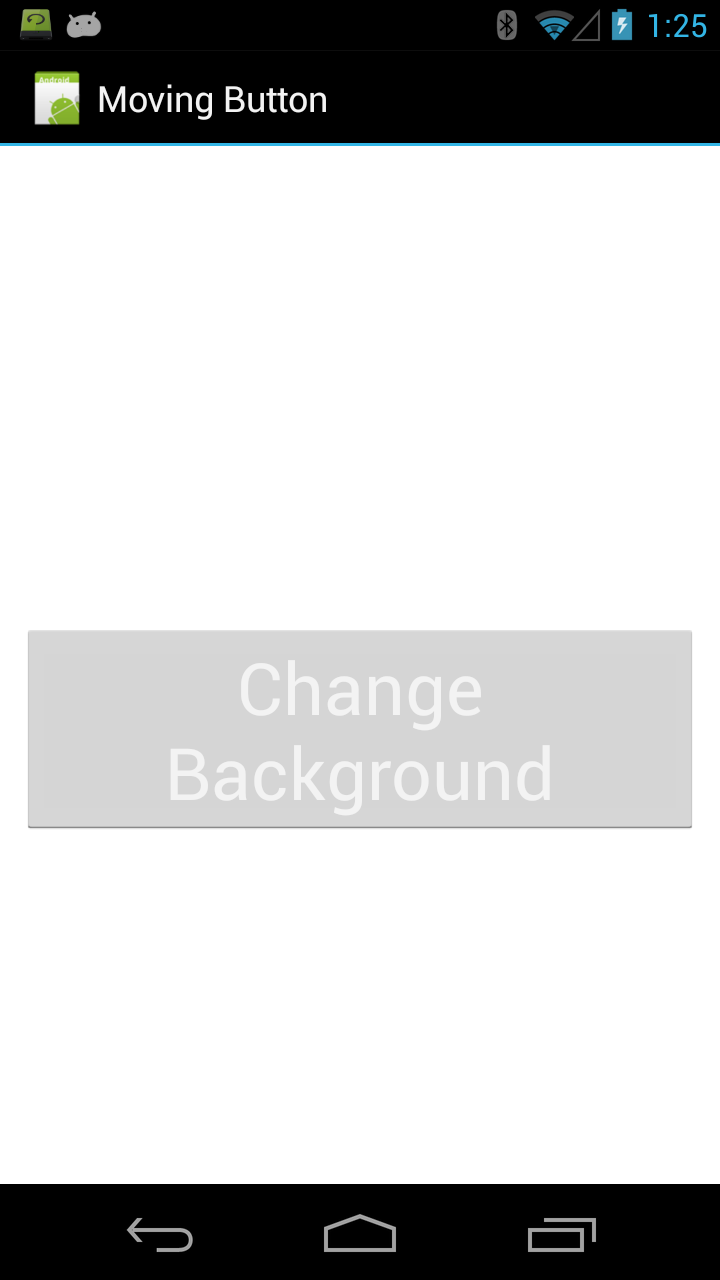 Moving Button
Note, tweened animations draw the button in a different spot
But, the button's location does not actually change
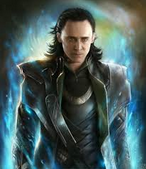 75
Up and Down Animation
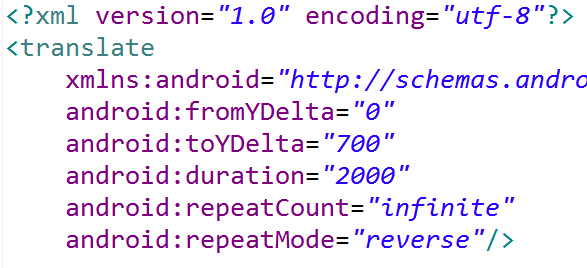 76
Moving Button Activity
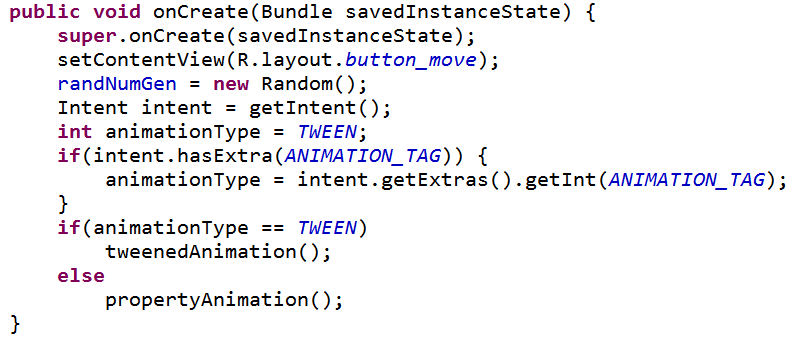 Use extra from Intent to determine what type of animation to perform.
77
Tweened Animation
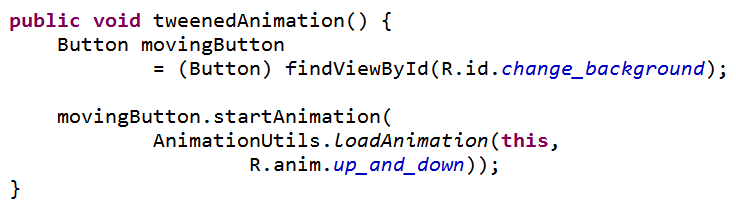 78
Change Background Color
Called when button clicked
onClick attribute
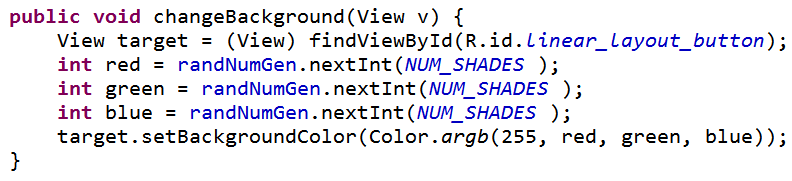 Result?
79
property animations-Available POST GINgerbread, Andoid 3.0, API Level 11
80
Developer of new animation framework for Android, Chet Haase and Romain Guy
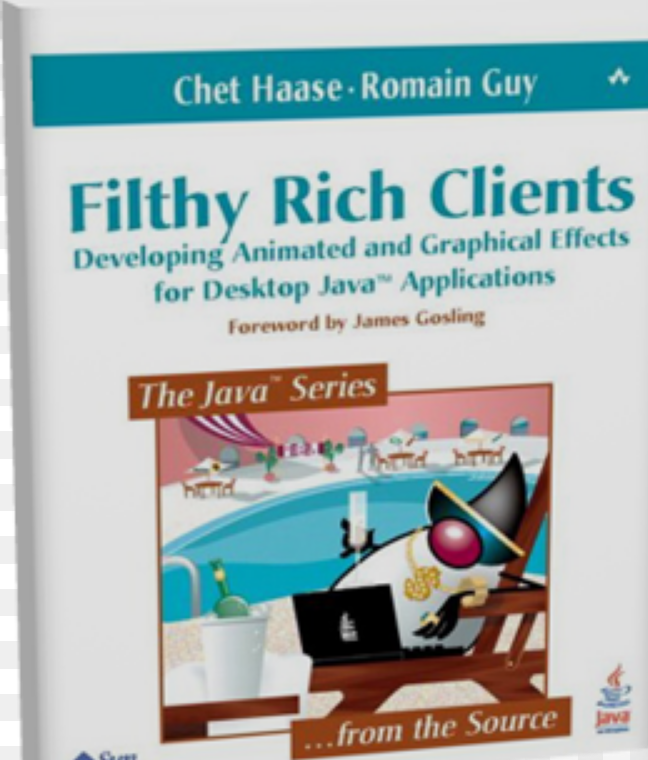 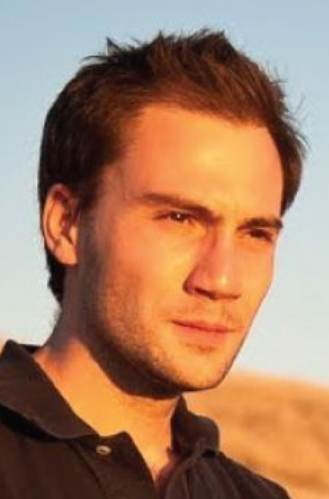 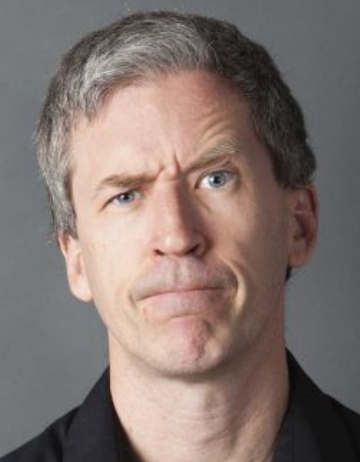 81
Property Animations
A more general animation framework
Tweened Animations can only affect alpha, scale, rotation, and position
Property Animations can affect any property of an object
typically a View or Drawable
can be defined in sets, change multiple properties at a time
animation created separate from target object, reuse with different objects
http://developer.android.com/guide/topics/graphics/prop-animation.html
82
Property Animation - Classes
ValueAnimator
base class for property animations
Object Animator
convenience class for animating specific object and property
ViewPropertyAnimator
optimized, simple animation of View objects
evaluator classes such as ArgbEvaluator to animate property by defining how it changes over time
83
Some Animations Simple
API levels 11+
View objects have animate() method




ViewPropertyAnimator
methods for alpha, rotation, scale (size), translation (position)
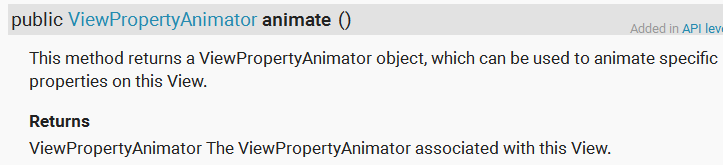 84
ViewPropertyAnimator Example
onClick method for a button:




button will disappear and then reappear next time clicked
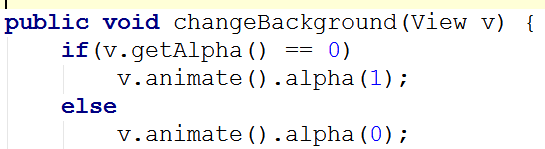 85
More Complex Property Animation
Object animation example
from moving button example




animated class must have a "set<Property>" method
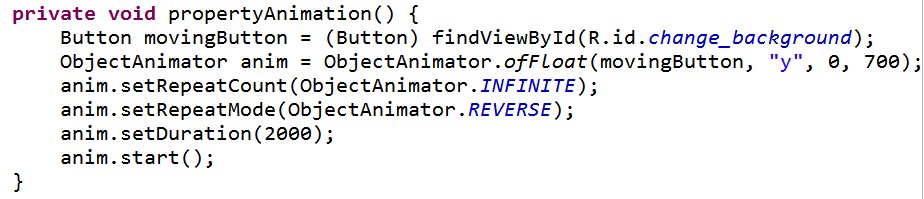 86
Button Class
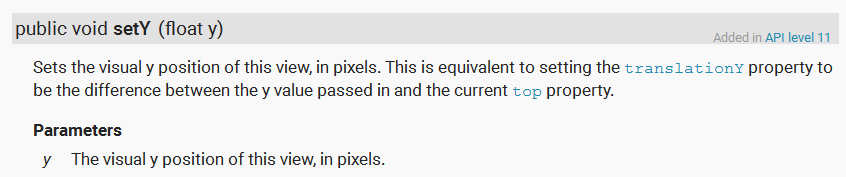 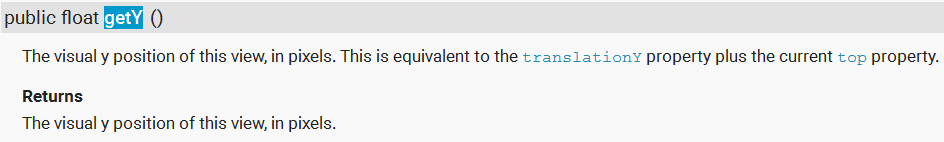 87
ObjectAnimator
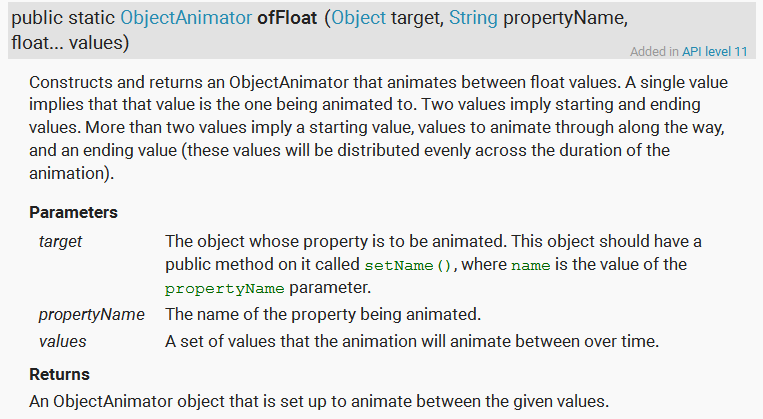 88
HOW ??????
How can the ObjectAnimator call the right methods on the object passed?
reflection
open graphics library
static
xml
generics
Declared type is Object
must be calling setY method, right?
89
A Sidetrack onReflection
Reflection
Advanced feature of Java.
Commonly used by programs that "examine or modify the runtime behavior of applications running in the Java virtual machine"
The Android Property Animation framework uses reflection
91
Why Reflection
Extensible features
like Android Property Animator framework
Class Browsers and Visual Development Environments
Debugger and Testing Tools
am I testing all the public methods?
coverage
92
Recall: Property Animation
ObjectAnimator class a subclass of ValueAnimator
Convenience class for property animation
When animator created set animation time, property to animate, and the starting and ending values
"The constructors of this class take parameters to define the target object that will be animated as well as the name of the property that will be animated. Appropriate set/get functions are then determined internally and the animation will call these functions as necessary to animate the property. "
93
ObjectAnimator Example
Button class must have getY and setY methods that return and accept a float





ofFloat, ofInt, ofObject, ofMulti…
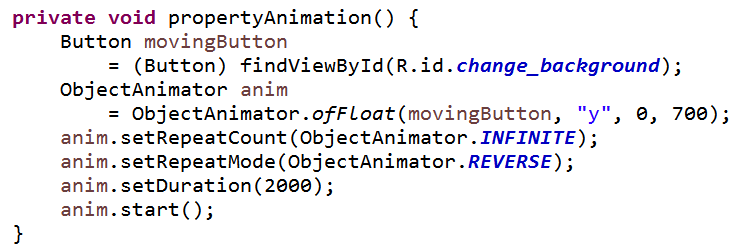 94
Object Animator
How does the Object animator affect the y value of the Button?





Recall Java, declared type, actual type
What methods does allow compiler allow?
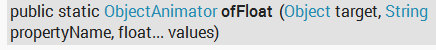 Not a button
95
Class objects
Everything in Java is a primitive (byte, short, int, long, float, double, char, boolean) or an Object
arrays and Enums are Objects
The Java virtual machine instantiates an immutable instance of java.lang.Class for every type of Object necessary in a running program
Entry point for reflection
96
Getting the Class object
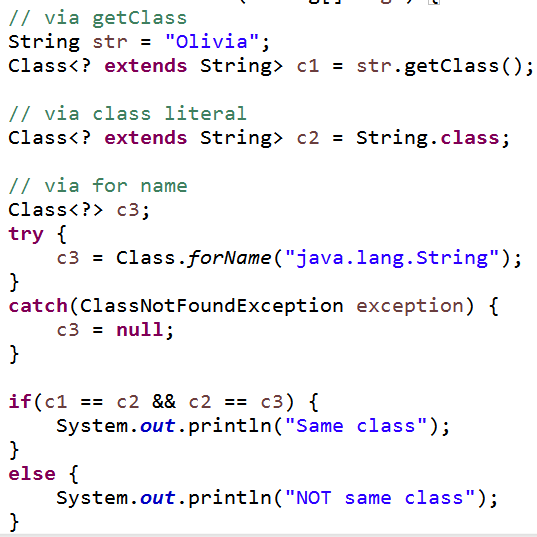 97
Accessing Internals
Class object may be used to access fields, methods, and constructors
… including private members
methods that enumerate members (instance variables) and methods that search for a member given a name
Like a spy
98
Security
This appears to be dangerous stuff
The ability to find out about private methods and fields
… and even change them
Thus many of the methods in the Class class and Reflection API throw SecurityExceptions
If a SecurityManager is present and permission for reflection is not granted, exceptions occur
"If you remove this sticker, the warranty is void"
99
Enumerating Fields
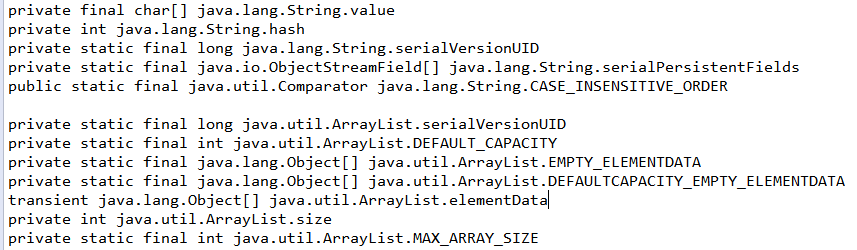 100
Enumerating Methods
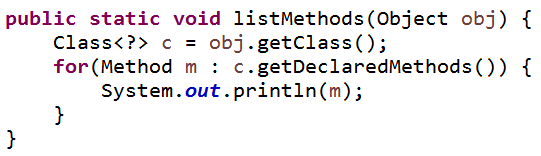 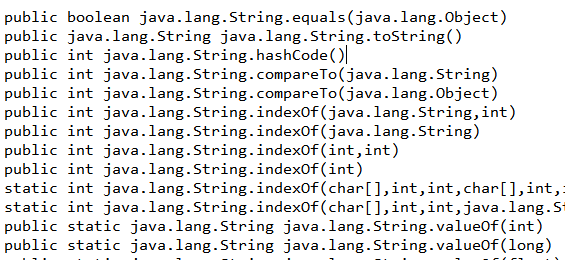 101
Calling Methods
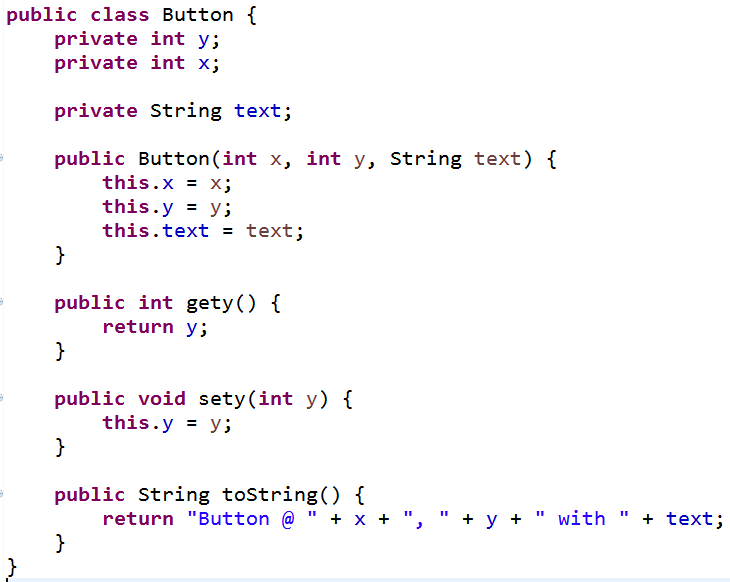 102
Calling Methods
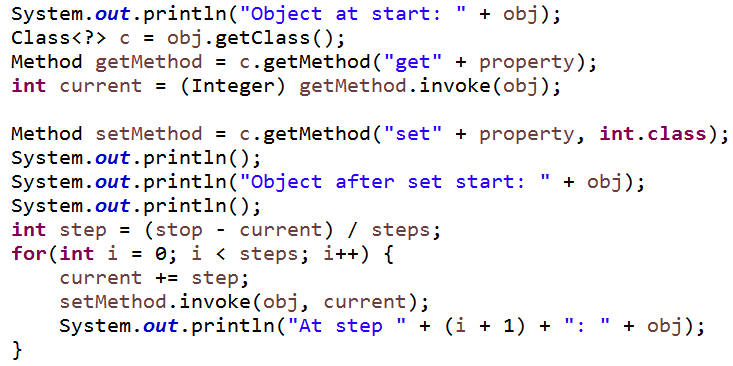 103
Results of Method Calls - Animate!
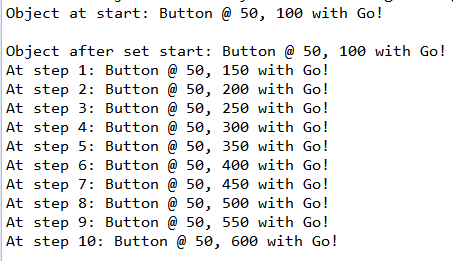 104
Clicker Question
Can we alter the value stored in an object via reflection if there is not set method?
No
Yes
Maybe
105
And Then the Unthinkable Happened
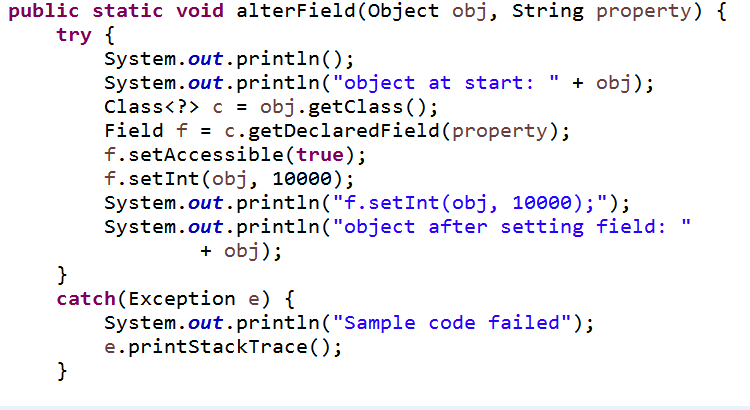 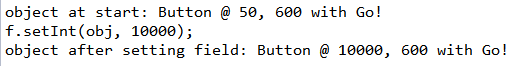 106
Recall Button Class
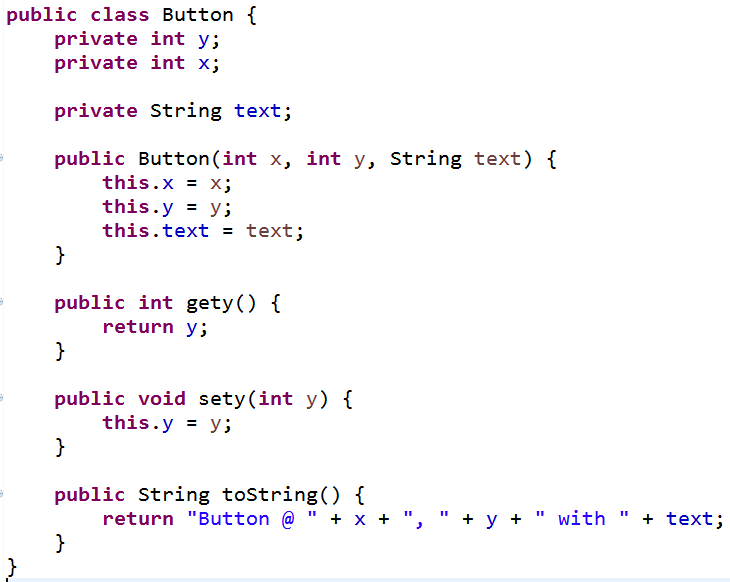 x is private
no methods to access or alter x
YIKES
107
Clicker Question
Can we alter the value stored in an object via reflection if there is not set method and the value is declared to be final?
No
Yes
Maybe
108
But final is safe, right????
String fields in Java 8
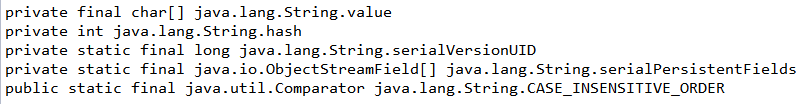 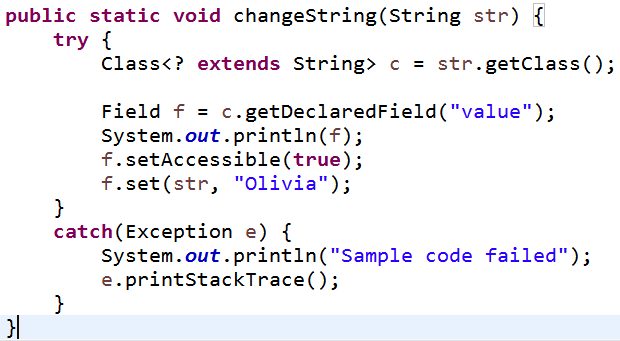 109
Result of changeString
We are good right?
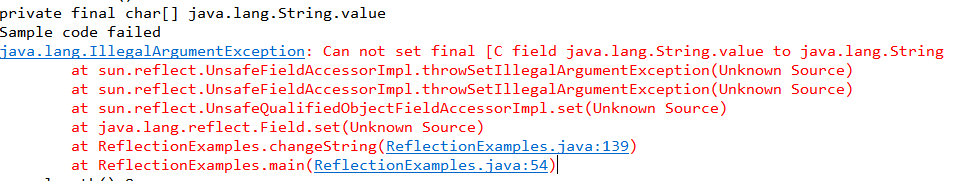 110
Oh the Humanity
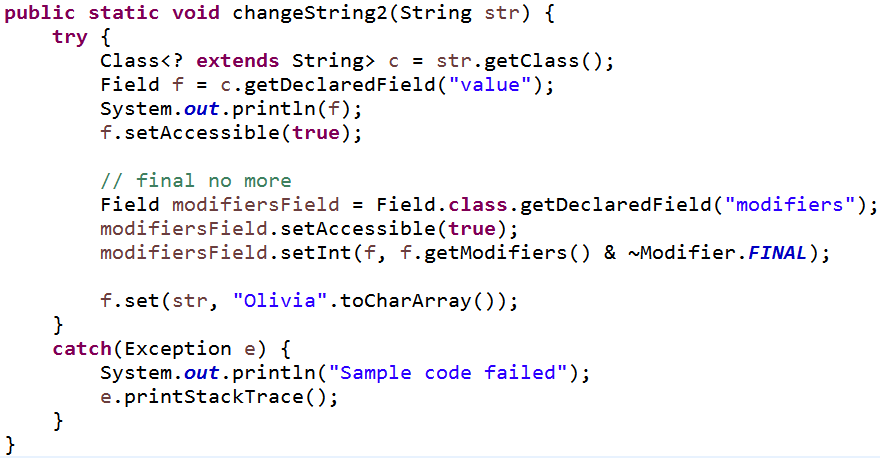 111
Client Code
112
Result
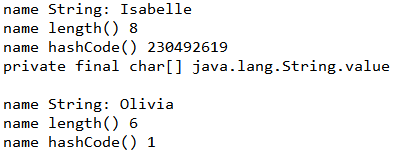 113
rendering with complex calculations
114
More Complex Graphics
Don't want apps to become unresponsive
If complex graphics or animation use SurfaceView class
Main view not waiting on onDraw to finish
secondary thread with reference to SurfaceView
SrufaceView draws and when done display result
115
Using a SurfaceView
extend SurfaceView 
implement SurfaceHolder.Callback
methods to notify main View when SurfaceView is created, changed or destroyed
116
Simple Example
Static Screen
continuously draw several hundred small rectangles (points, with stroke = 10)
slowly fill screen and then keep changing
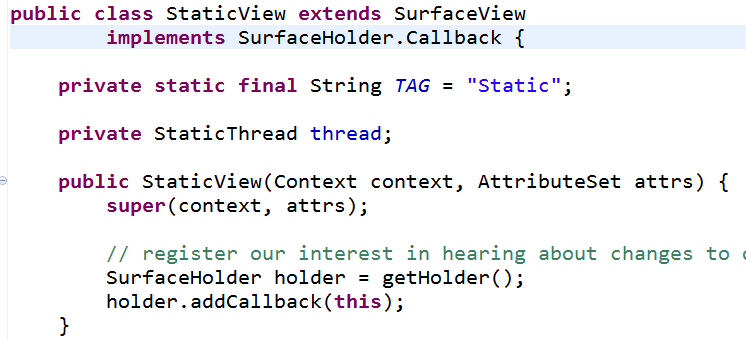 117
Implement SurfaceHolder.Callback methods
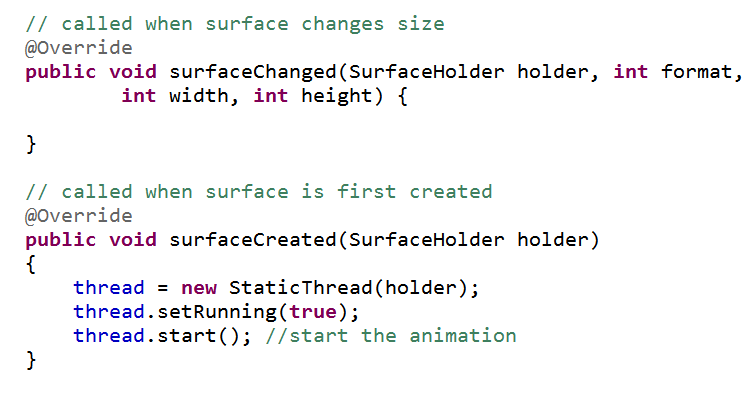 118
Prevent Runaway Threads!
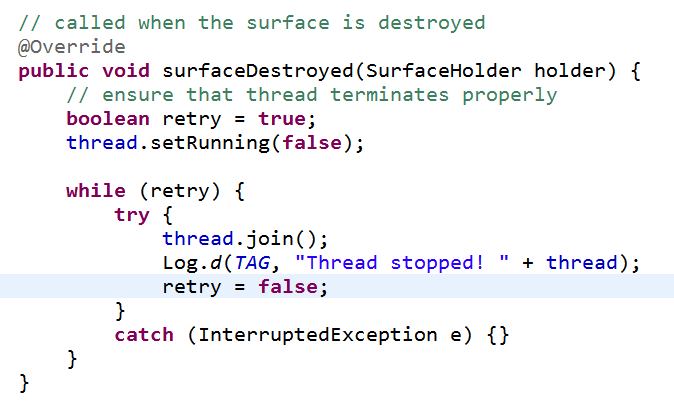 119
Inner Class for Thread
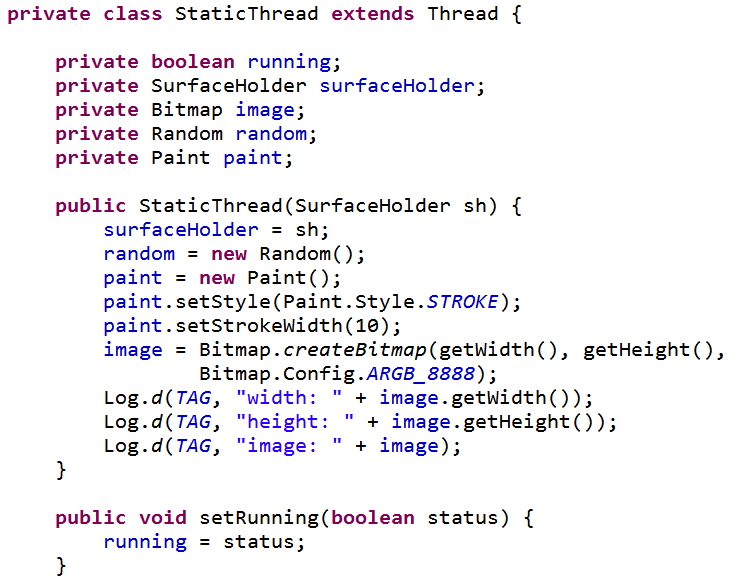 120
Run Method in StaticThread
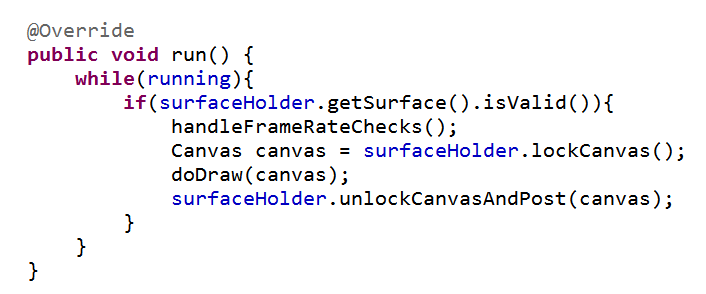 Standard Approach for Drawing on SurfaceView
121
Demo run()
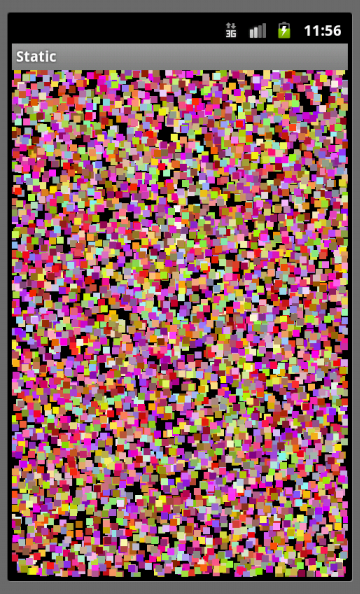 Pronounced flicker and jitter
Double buffer under the hood
We are drawing on two different Bitmaps
Canvas does drawing onto Bitmap
122
Remove Flicker / Jitter
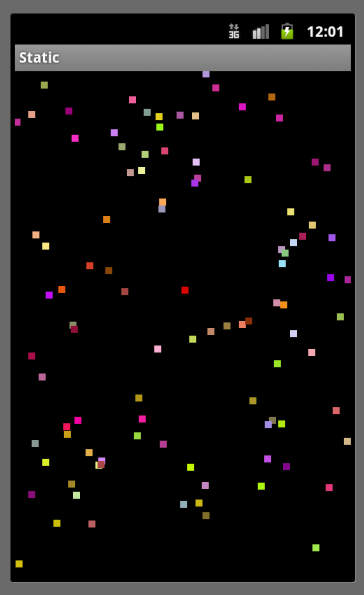 If we draw background each "frame" then we don't redraw previous rectangles
How about "saving" all the data?
points, colors
123
Alternative
Recall two approaches:
draw on UI thread by overriding onDraw
create custom View (tutorial 4)
okay if not a lot of drawing
must keep UI thread responsive
complex drawing or animations using SurfaceView
Third approach, possible variation on the above two approaches
maintain a separate Bitmap
124
Separate Bitmap
StaticThread has a Bitmap instance var
Initialize in constructor
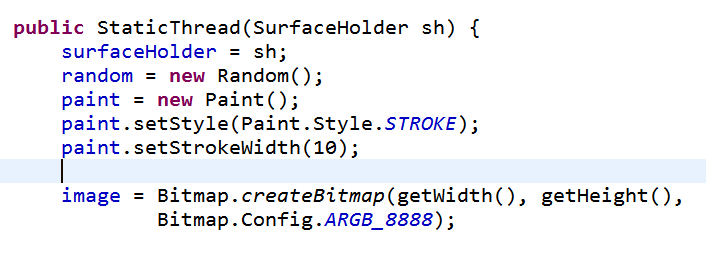 125
Updates to Bitmap
Create a 
Canvas todraw on 
the  Bitmap 
we are 
saving
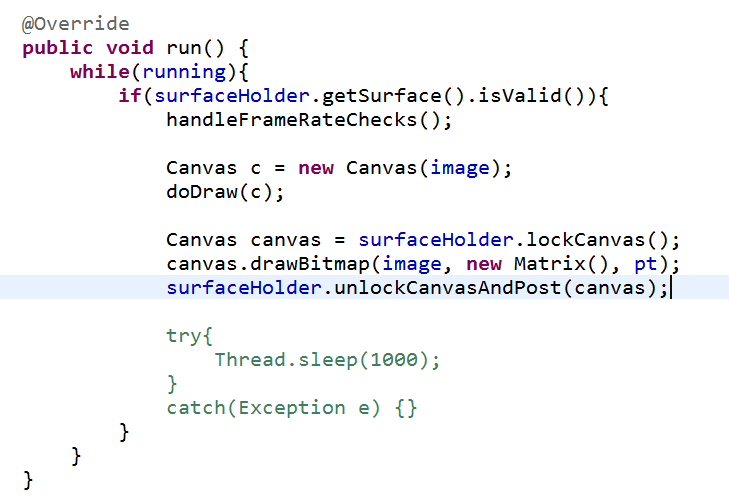 When donedrawing toBitmap useSurfaceViewCanvas todraw
126
Demo Alt Version of run()
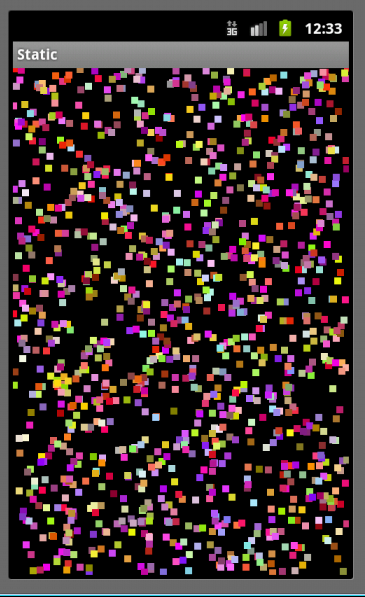 Flicker and jitter?
Also possible to save Bitmap to file for later use
127
Animations
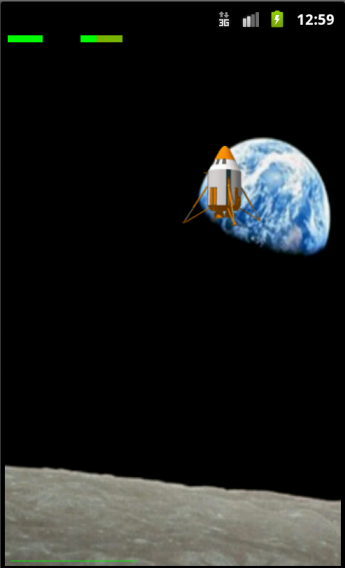 Frame based vs. Time based
Frame based:
update every frame
simple, but difference in frame rates
Time based
update every frame but based on time elapsed since last frame
more work, more accurate
sdk example lunar lander
128
Checking Frame Rate
From StaticView
Emulator 6-7 fps, dev phone 40 -45 fps
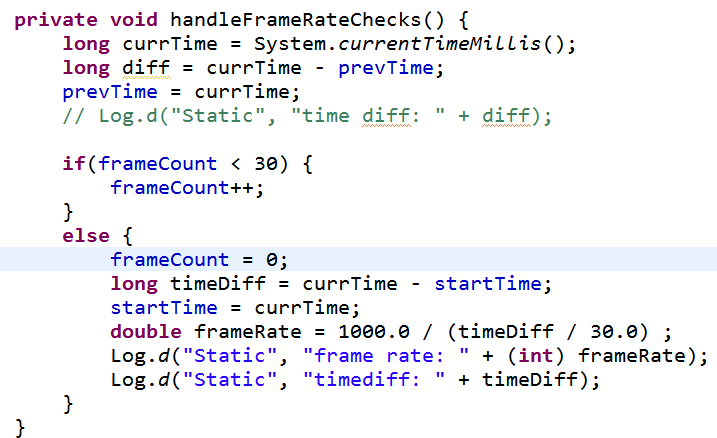 129
Controlling Frame Rate
Sleep after completing work in loop of run
More complex than shown, use previous time and current time
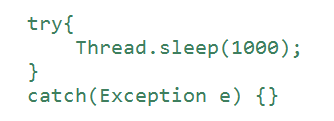 130
Two Methods for Displaying 2D Graphics
Two approaches
draw graphics or animations into a View object that is part of layout
define graphics that go into View
simple approach for non dynamic graphics or simple "tweened" animations
This is what we did in Tic Tac Toe
Draw graphics directly to a Canvas
the complex way, but with more control
131
adding drawables to views
132
Adding Drawables to Views
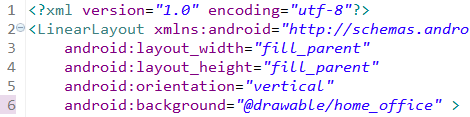 Change background to an image
previously used background colors
133
Top Ten With Image Background
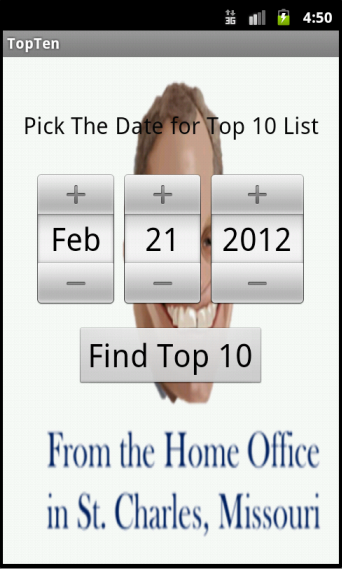 134
Add ImageView to Layout
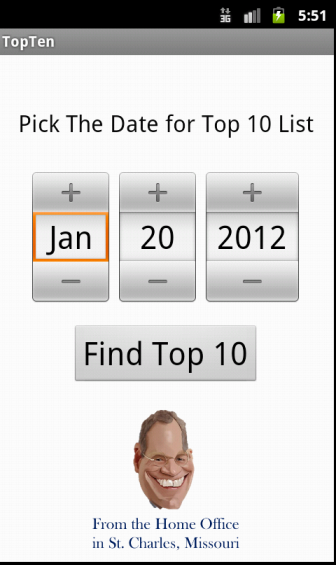 In the main.xml for top ten
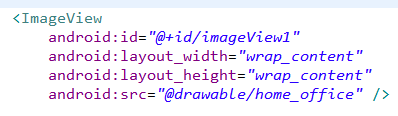 135
ImageView Attributes
scaleType: how image should be moved or resized in the ImageView
tint: affects color of image
more to position image in ImageView
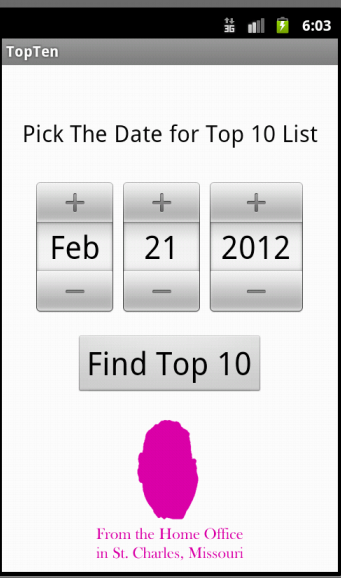 136
Changing ImageView Programmatically
Randomly set the alpha (transparency of the image)
Or pick an image randomly
Or set image based on month (Season)
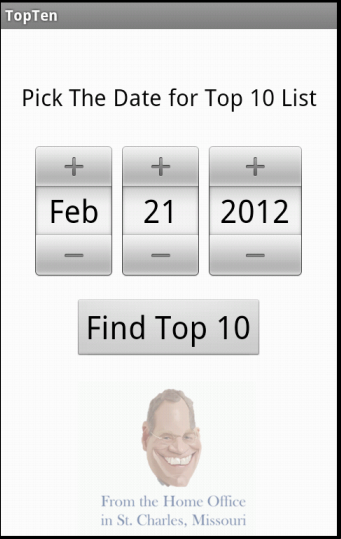 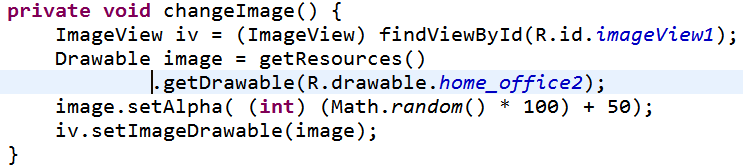 137